Семинарски рад
Цртање графова (дрвета) у равни
Немања Јањић  157/09
Катарина Батинић  057/09
Милош Милаковић  160/09
У рачунарству, граф је врста структуре података, тачније апстрактан тип података, који се састоји од скупа чворова и скупа грана, које представљају односе (везе) између чворова.

     Граф G се дефинише на следећи начин: G=(V,E), где је V коначан, непразан скуп чворова, а E је скуп грана (веза између чворова). Када гране графа немају одређен смер, тада граф називамо неусмереним, а у супротном је граф усмерен.
Дрво је граф који нема циклуса.

     Граф има циклус ако из једног чвора постоји пут до истог тог чвора. 

     Структура дрвета се састоји од чворова и листова који су повезани гранама. 

     Лист је чвор који нема сина.

     Планарни графови су они графови који се могу нацртати у равни тако да им се гране не секу. Прецизније, захтева се да је граф могућно представити у равни тако да заједничка тачка две гране може бити само чвор који представља заједничку крајњу тачку тих грана.
Опис алгоритма
Корисник на почетку  уноси висину (дубину) графа, као и број синова за сваки чвор.

     Коришћена је структура података коју смо назвали node. 

     У тој структури имамо:
показивач на оца, 
поакзивач на низ синова,
координате x и y, које нам служе за цртање 
висину на којој се тај чвор налази,
статус колико синова је посетио, 
као и број синова из тог чвора.
Опис алгоритма
Обилазећи стабло у дубину за сваки чвор одређујемо X и Y коoрдинате. 
  	У низу next_x чувамо X координате за следећи чвор, док за Y узимамо тренутну дубину
  	За сваки чвор имамо статус који нам говори колико смо синова већ обишли
  	Null чворове третирамо исто као и обичне с тим што су они последнји и немају синова
   	На месту на ком одредимо координате цвора цртамо круг односно квадрат
Тест примери
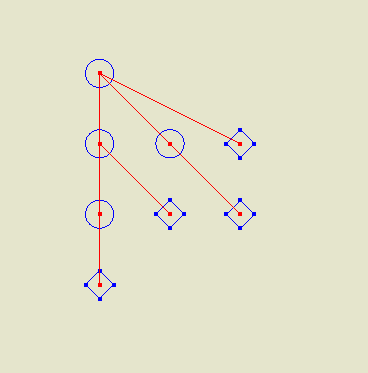 Тест примери
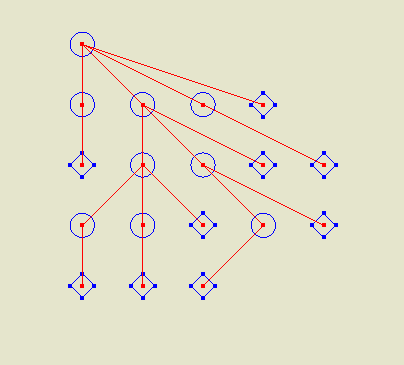 Тест примери
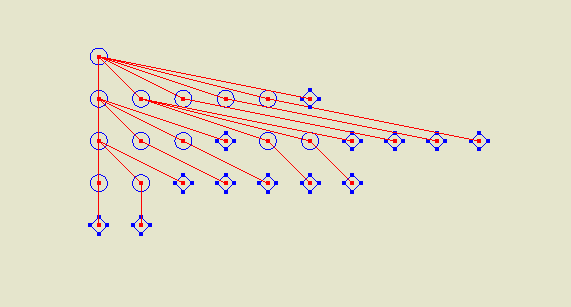 Тест примери
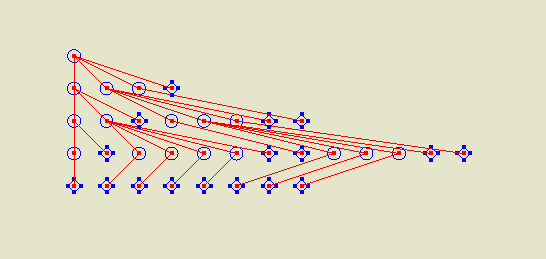 Тест примери
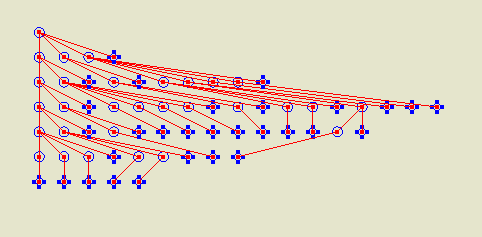